Informal document GRSP-61-33
(61st GRSP, 08-12 May 2017
agenda item 17)
Regulation 129CLEPA response to 2017-61-28
Improvements to the Usability of ECRS
There have been many reports of the shortcomings of Reg.44 CRSs in the field

The Informal Group developing Reg.129 has listened to the issues and made many changes to the way ECRSs are designed and labelled.

Reg.129 ECRSs have not been in the field for long, and have yet to prove themselves.
Combining types in Regulation 129
Text from 02 Series of R129 already adopted by WP29, coming into force this summer

3.2.2. 	The applicant shall indicate the kind of application:
(a)	Application for an i-Size Enhanced Child Restraint Systems; or 
(b)	Application for a specific vehicle ISOFIX; or
(c)	Application for a i-Size booster seat Enhanced Child Restraint System; or
(d)	Application for a specific vehicle booster seat Enhanced Child Restraint 	System; 
(g) 	Or any combination of (a),(b),(c) and (d) as long as they fulfil 	paragraphs 5.4.2.2. and 6.1.3.3.
Combining types in Regulation 129
Meaning of  WP29 already adopted text “(g) Or any combination of (a),(b),(c) and (d).”

Allows the combinations any of the following types:
1	ISOFIX attached forward facing integral systems
2	ISOFIX attached rearward facing integral systems
3	ISOFIX and belt attached non-integral booster seat (with back)
4	Belt only attached non-integral booster seat (with back)

Combinations of the above are already being developed ready to approve this year when the adopted text comes into force.
Addressing Misuse in Regulation 129
Addressing Misuse in Regulation 129
Addressing Misuse in Regulation 129
Addressing Misuse in Regulation 129
Adressing misuse in the  03 Series of amendments to Reg 129
The informal group has responded to reported misuse with R44 products by requiring:

Improved marking for belt attached restraints

Fitting labels
min dimension requirement
required on both sides of ECRS
visible in correct orientation relative to the vehicle.

Impact shields to be clearly labelled
the 03 Series of amendments to Reg 129
All belt path colouring on product 
at least the width of the adult belt (no spots or flag labels allowed!)

Additional labels required  (of min dimensions)
indicate which  part of the adult belt goes into a belt path
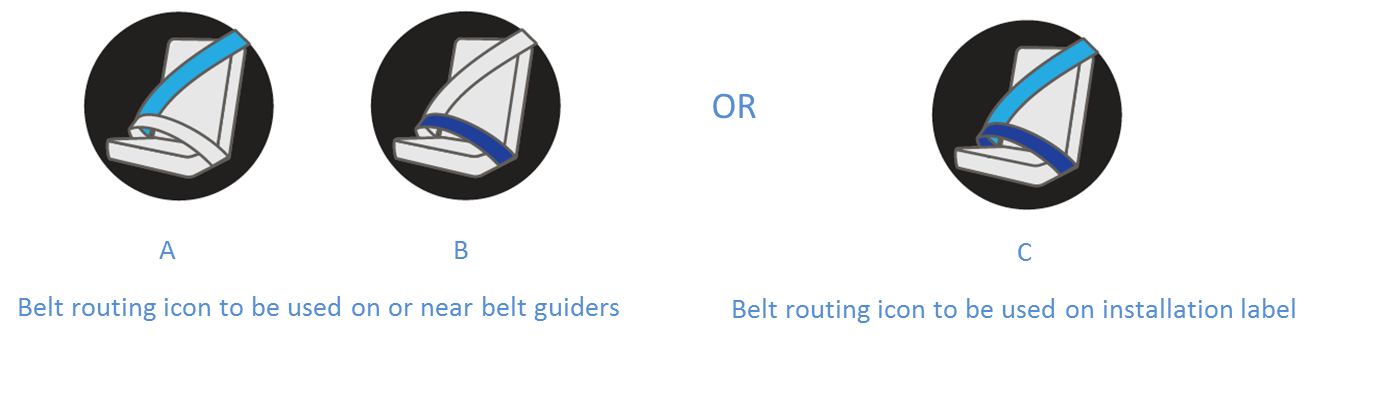 Concerns
Changes to R129 are being suggested “late in the day”

Creates an unreasonable burden on industry

Disallowing the combinations of “types” puts a large financial burden on the consumer

There is no evidence base relating to R129 products to support these late changes

The issues in the field are with R44 products, not R129 products.

The current improvements to R129 products should be realised before adding more restrictions

Changes in the direction of R129 should be supported by a cost benefit analysis.
To Be Consistent with the adopted text of the 02 Series
Paragraph 3.2.2., amend to read:
"3.2.2. 	The applicant shall indicate the kind of application:
(a)	Application for an i-Size Enhanced Child Restraint Systems; or 
(b)	Application for a specific vehicle ISOFIX; or
(c)	Application for a i-Size booster seat Enhanced Child Restraint 	System; or
         Application for a specific vehicle booster seat Enhanced Child 	Restraint System; or
(e)	Or any combination of (a), (b), (c) and (d) as long as they fulfil 	paragraphs 5.4.2.2. and 6.1.3.3.
(e) 	Application for a Universal belted Enhanced Child Restraint 	Systems; or
(f)	Application for Specific vehicle belted Enhanced Child Restraint 	Systems; or
(g) 	Or any combination of (a),(b),(c) and (d) as long as they fulfil 	paragraph 5.4.2.2.and 6.1.3.3.
(h)	Or any combinations of  (c), (d), (e) and (f) as long as they fulfil 	paragraph 5.4.2.2.and 6.1.3.3."